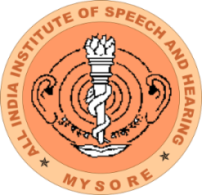 RESEARCH Projects